Likovna skupina, 3. i 5. razredi
Radost slikanja uz glazbu
TEHNIKA: SLIKANJE NA SVILI
Igra počinje! Svilu drže pomagači.
Pomagači se izmjenjuju.
Svila se treba osušiti.
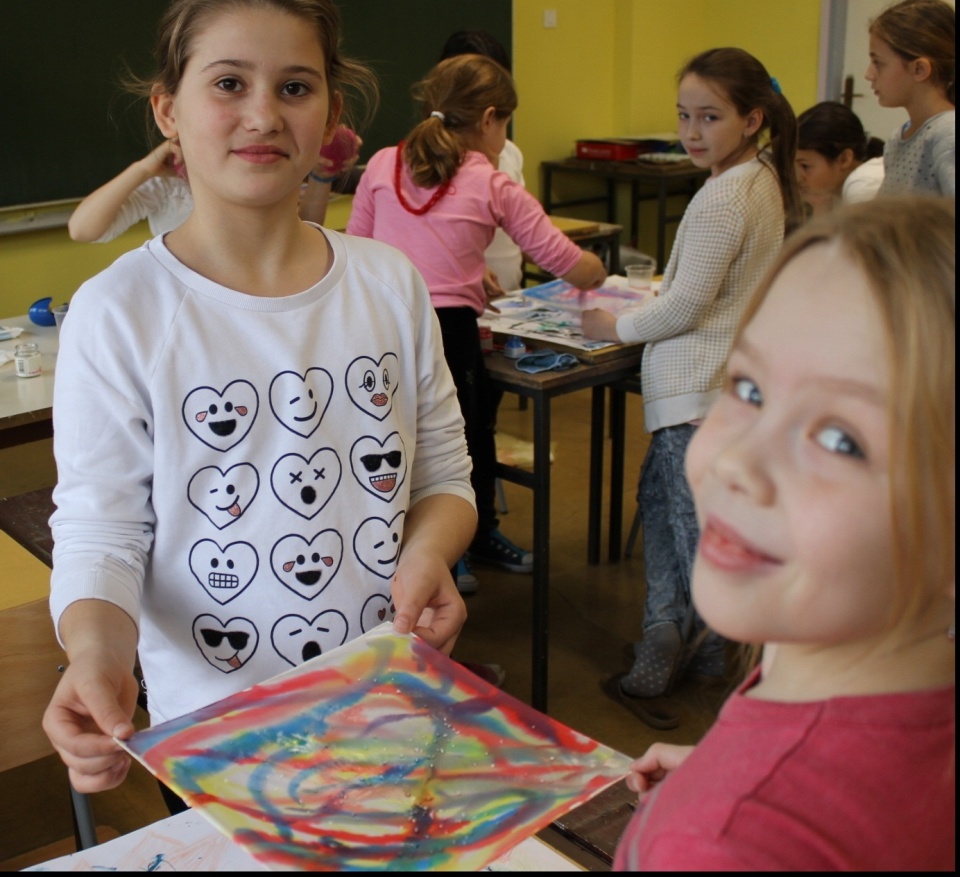 Svi su zadovoljni sa svojim radovima.
Najveselija je Marija Glasnović (5.c) čiji će rad biti izložen među najuspješnijim radovima likovnog natječaja Radost slikanja uz glazbu 2016. u predvorju Velike dvorane Koncertne dvorane Vatroslava Lisinskog.
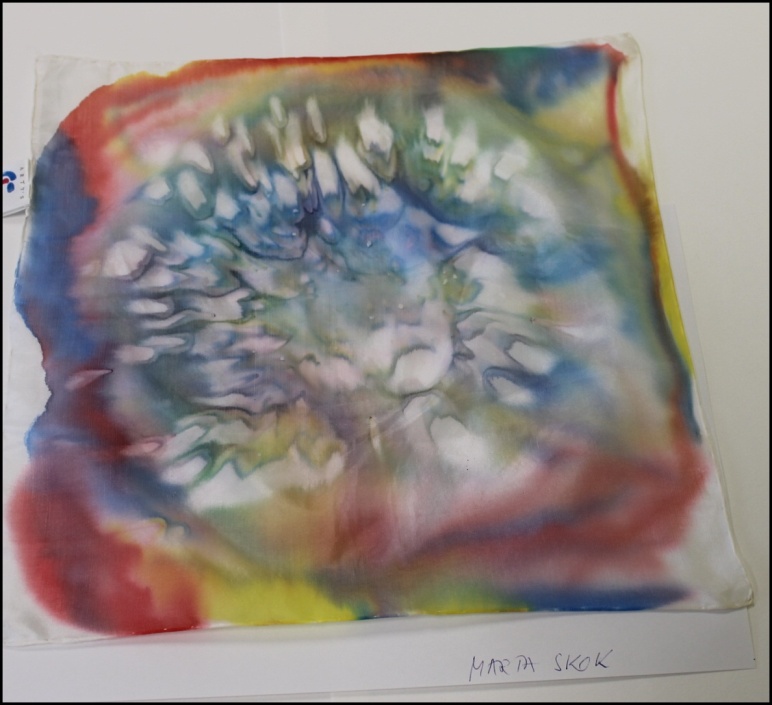 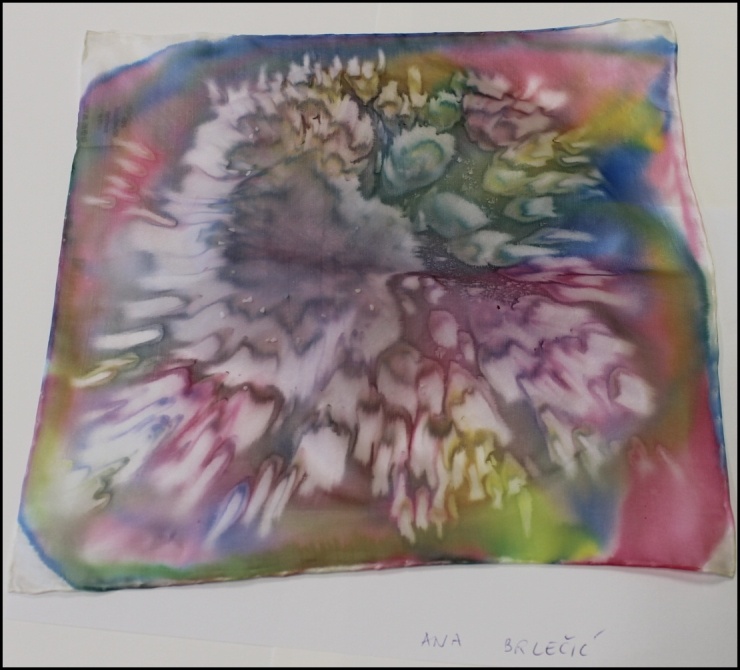 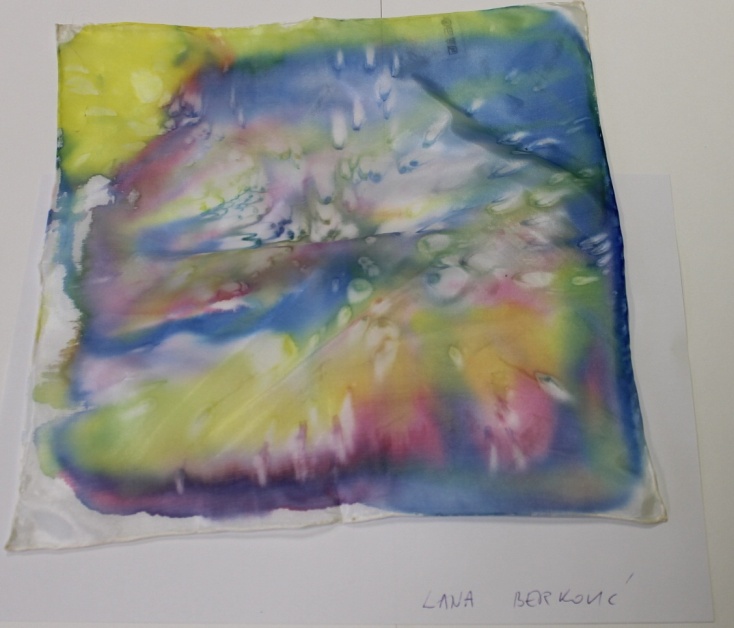 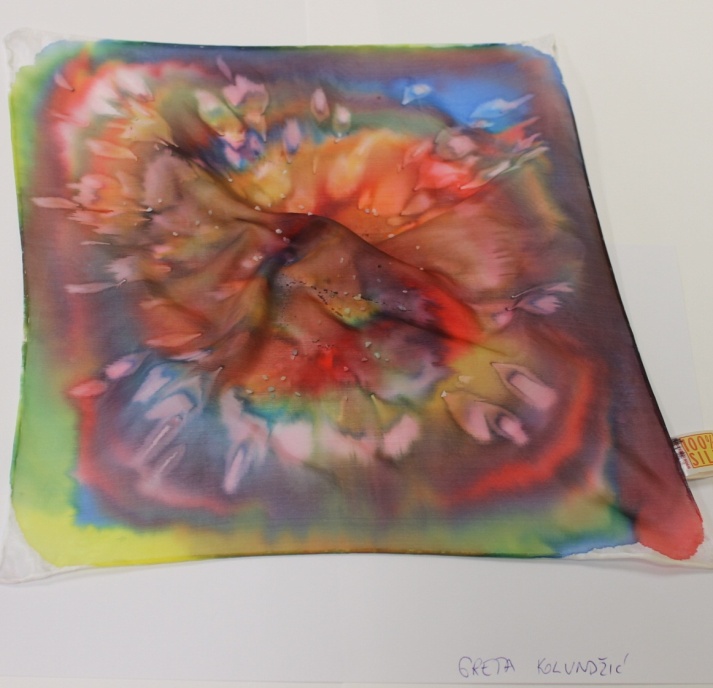 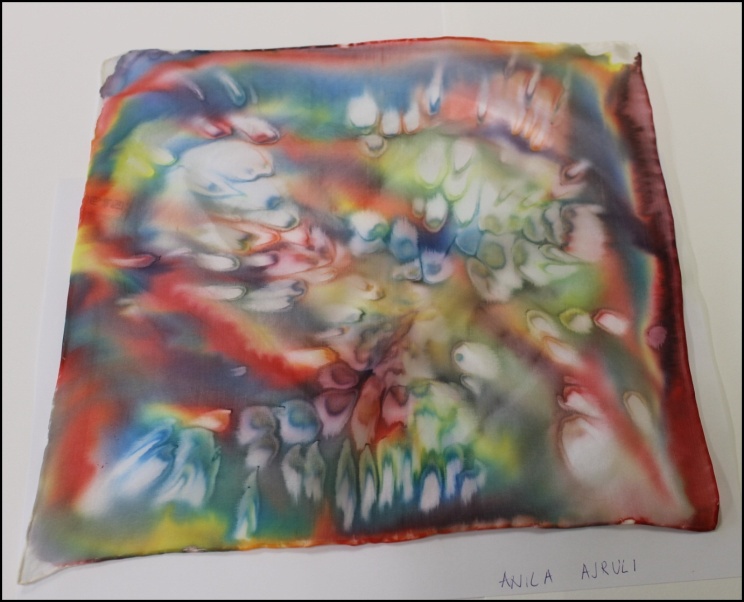 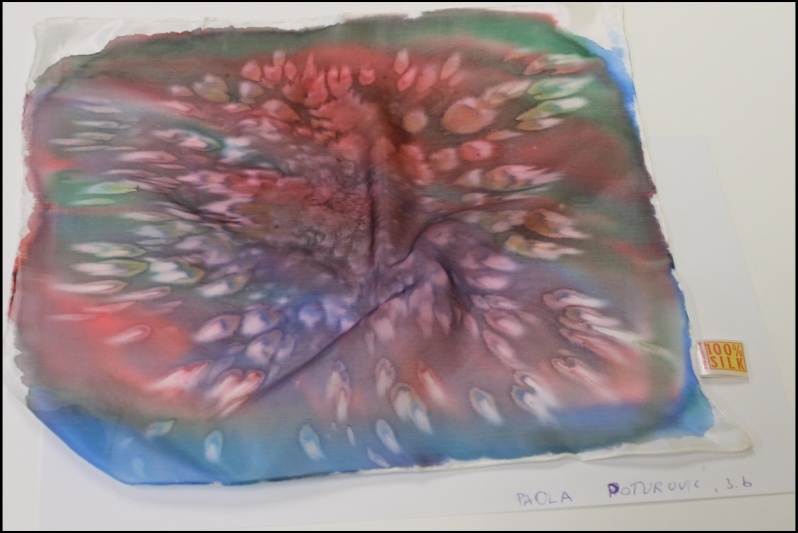 VODITELJICA:SANJA GJURČEVIĆ, mag. prim. educ.